Supplementary Aids and Services in the Virtual Environment
Beth Benevides, Leslie Seid Margolis, Yvonne Cox
Please mute and turn off your camera until Q&A. We are recording this session.
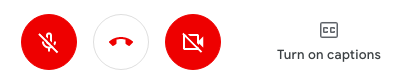 Presenters
Beth Benevides
Director of Outreach, Hussman Institute for Autism
Advocate & FAPE Program Consultant, Howard County Autism Society 

Leslie Seid Margolis
Managing Attorney, Disability Rights Maryland


Yvonne Cox
Instructional Facilitator, Instructional Interventions, HCPSS
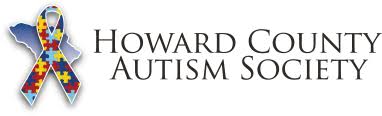 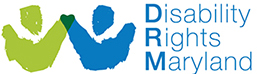 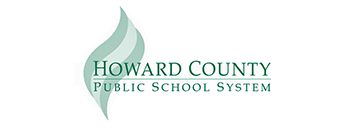 Presentation Outcomes
Review Special Considerations and Accommodations Review legal requirements of the IEP and ASDM Plan
Discuss steps to address issues with teachers 
Share ideas on specific accommodations for the virtual environment and beyond
Meeting and Identifying Information
Present Level of Academic Achievement and Functional Performance

Special Considerations and Accommodations

Supplementary Aids, Services, Program Modifications, and Supports

Goals
Services
IEP Sections:Know Where to Look to See What You’ve Got or What You may Need
Accommodations
Practices and procedures that provide equitable access during instruction and assessments for students with IEPs, students on Section 504 Plans, and students who are English learners. 

Accommodations enable a child to:
make progress toward annual goals
participate in the general education curriculum
participate in extracurricular and other nonacademic activities
be educated with nondisabled children to the maximum extent appropriate
Accommodations mitigate the effects of a student’s disabilities
They do not reduce learning expectations.
Accommodations do not modify/alter/change content
Modifications (alterations or changes) lower or reduce learning expectations.
Program Modifications
Supplementary Aids & Supports / Accommodations
Extended time
Timer
Non-conditional breaks
Visual daily schedule
Task list
Yes / No response card
Immediate feedback
Agenda book
Checklists
Daily check-in/check-out with  case manager
Alternative textbooks
Alternative content
Fewer problems
Revised assignments
Different method of instruction
Picture books
Hints/clues to correct responses 
Modified materials to be more developmentally appropriate
Modifications can adversely affect students—may have the unintentional consequence of reducing opportunities to learn critical content
Critical content = the content necessary to meet grade-level standards and/or
		    graduation requirements
Common Accommodations
Presentation  

Response  

Setting  

Timing / Scheduling
Presentation
Changes the way information is presented. For example:
Provide content on audio or video, rather than text
Provide in large print
Reduce the number of items per page or line
Provide a designated reader
Provide instructions orally
Provide a written list of instructions with visuals
Provide outline of class lecture, rather than taking notes
Response
Changes the way a student may respond. For example:
Allow for verbal responses
Allow for answers to be dictated to a scribe
Permit responses to be given via computer
Allow use of calculator
Timing / Scheduling
Clarifies what a student may need in terms of time or schedule to complete a test or project. For example:
Allow for extended time to complete a test or assignment
Provide extra wait time to process spoken information or directions
Allow frequent breaks
Allow tests to be given in several sessions, or over several days
Administer tests at a specific time of day
Supplementary Aids, Services, Program Modifications, and Supports
These are in addition to the accessibility features and timing and response accommodations.  They may include:

Other Instructional Supports
Social/Behavior Supports
Physical/Environmental Supports
Program Modifications (alterations to the content)
School Personnel/Parental Supports (specific training that may be necessary for staff and/or parents)
Supplementary aids and services (supports) are designed based on the individual needs of the child
Supports are not based on a “pre-determined list.”
Legal Requirements
“The term ‘supplementary aids and services’ means aids, services, and other supports that are provided in regular education classes or other education-related settings to enable children with disabilities to be educated with nondisabled children to the maximum extent appropriate in accordance with section 1412(a)(5).” §300.42
IDEA
IDEA requires that the IEP include

a statement of the special education and related services and supplementary aids and services  to be provided to the child, or on behalf of the child, and a statement of the program modifications or supports for school personnel that will be provided for the child

§300.347(a)(3)
Supports must also include
Service Description (Anticipated Frequency)
	daily, weekly, periodically
Begin Date and End Date  
Duration
Provider(s)
	e.g. special ed teacher, general ed teacher, instructional assistant, 	speech/language pathologist
Clarification of the location and manner in which the support will be provided
If accommodations are not provided, students are not receiving FAPE
Schools are responsible for providing a free and appropriate public education. Appropriate for your child is determined by the IEP.
Alternative Service Delivery Model (ASDM) Plans include Accommodations, Supplementary Aids and Services, and Program Modifications

What can be implemented as written in the IEP

What cannot be implemented as written

What changes are necessary
Accommodations during Virtual Learning
MSDE Technical Assistance Bulletin #20-03
“Providing Continuity of Learning to Students with Disabilities during COVID-19”
ASDM Plans
Guiding questions in relation to supplementary aids and services:

Are new  or different accommodations, supplementary aids and services, and/or program modifications needed? 

How will Assistive Technology (AT) be used to facilitate continued progress at home, as appropriate? 

Are additional specialists (e.g., psychologist, AT specialist) needed to assist the family with collaborating to implement the IEP at home?
ASDM Plans
Does the family need information, support, or training to assist their child in learning at home? 

Does the family need information, support, or training to support their child’s social-emotional well-being? 

Does the family need information, support, or training to implement behavioral interventions or functional skill development at home?
Instructional Supports
Program Modifications
Social/Behavior Supports
Physical/Environmental Supports
School Personnel/Parental Supports
Accommodations that may be necessary during virtual learning
Examples
Individualized schedules
Check-in / check-out with teacher or case manager
Extra time to complete assignments
Social stories 
Virtual manipulatives
Use of visuals/pictures

1:1 support -- support in breakout rooms, small groups, on asynchronous learning days, in-home support from paraprofessionals (determined on a case-by-case basis by IEP Team and Compliance Office)
Examples of Adapted / Necessary Materials
Printed books or PDFs to accompany virtual storytime
Large lined paper
Pencil grips
Large pencils/highlighters
Adapted scissors
Whether schools are fully in-person, partially in-person, or fully virtual, the IEP process remains the same. 

When parents have concerns, when students are struggling, parents should exercise their rights to an IEP meeting.
Collaborating with IEP Teams—The Process to Address Concerns
Scenario
Sally is a 10th grade diploma-bound student with an IEP. Generally a solid B student, Sally is currently receiving D’s in every class since the first quarter of the year. Canvas shows “missing,” “late,” or “incomplete” for the majority of her assignments. Her parents have stopped nagging her because her anxiety is so high and she shuts down every time they ask about school. 

Her parents are at a loss on how to help her. She needs help managing her schedule and prioritizing her assignments. She also needs help communicating with her teachers when she is unable to complete an assignment—she is afraid to speak up or ask for help.
Step 1. Look at the IEP, Section III.
Are these challenges related to Sally’s disabilities of autism, ADHD, and generalized anxiety?

Are there accommodations, supplementary aids, or program modifications in place to support Sally with some of these executive functioning deficits?
Step 2. Look at the ASDM Plan
Are these supports to be implemented during the ASDM?

Are any of these supports noted on the ASDM plan as “unable to be implemented”?
Step 3. Email the Teacher and/or Case Manager
Document your concerns in writing

Be specific—what’s happening, what are you noticing, what isn’t being provided that should be

Refer to the IEP and ASDM—quote the accommodation that should be provided, how often (frequency), and by whom (provider)
Step 4. Talk with the Teacher and/or Case Manager
Request a meeting to discuss concerns with the case manager, specific teacher, and/or entire IEP team 

Informal conversations may solve problems—follow up in writing with what was discussed and what your understanding of the solution is

Agree on outcomes and how you will know progress is being made or the issue has been addressed
Step 5. Request an IEP Team Meeting
IEP team meetings ensure discussions and agreements are documented

Amendments may be made to the IEP and/or ASDM Plan

Agree on outcomes and how you will know progress is being made or the issue has been addressed
Step 6. Track Progress
Did anything change? What specifically?

Did anything improve? How can you tell?

Do you need to call another meeting?
Resources
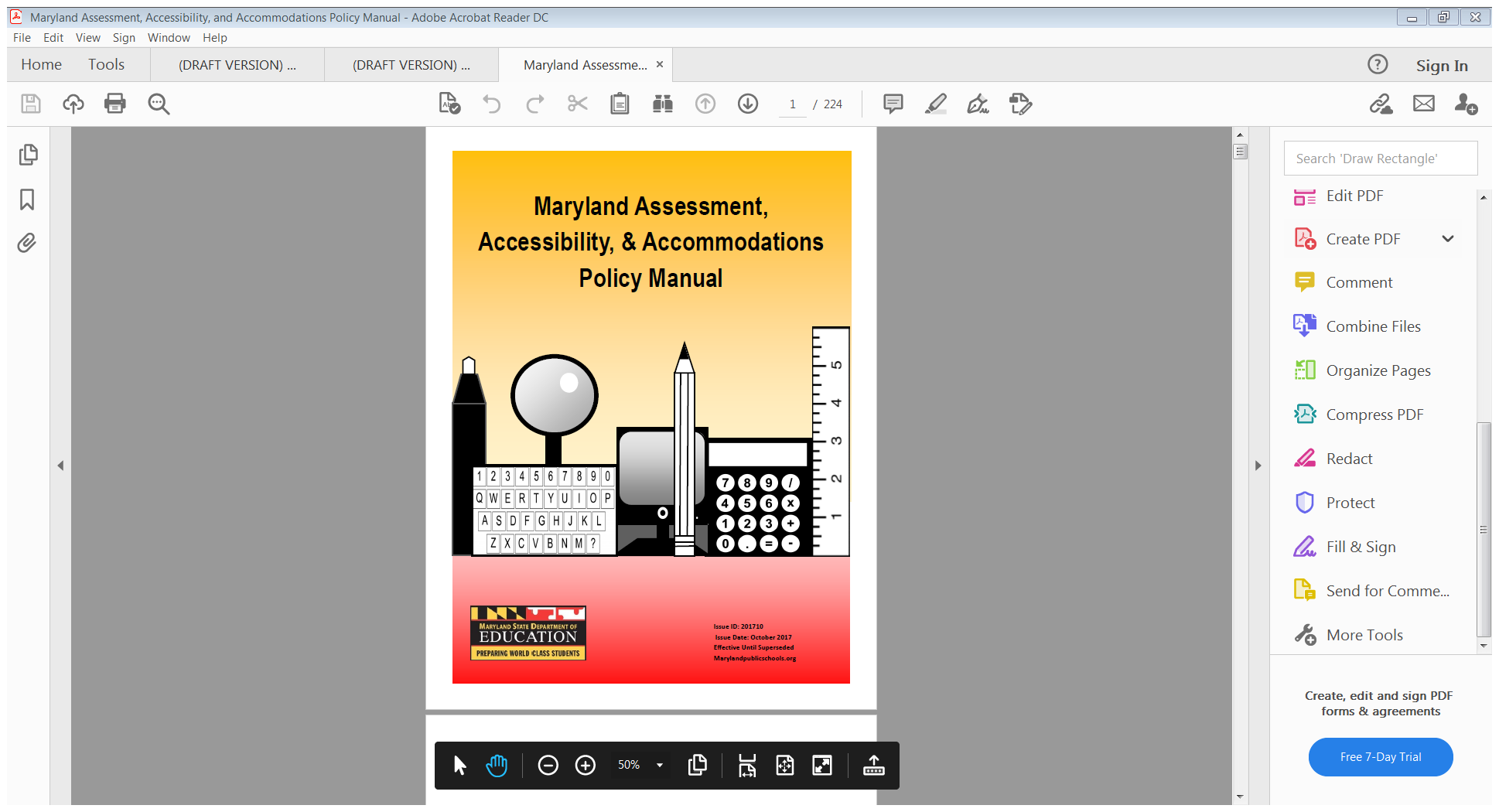 Maryland Assessment, Accessibility, and Accommodations Policy Manual (MSDE 2017)
https://marylandlearninglinks.org/maryland-assessment-accessibility-accommodations-policy-manual/
Resources
Howard County Autism Society (howard-autism.org)
	COVID-19 RESOURCES
	MSDE Technical Assistance Bulletins
	Disability Rights Maryland Guidance
	HCPSS Updates 

Disability Rights Maryland (disabilityrightsmd.org)

Parents Place of Maryland (ppmd.org)
Resources
1:1 IEP Assistance is Available!
Howard County Autism Society -- info@howard-autism.org
HCPSS Family Support and Resource Center – fsrc@hcpss.org
Parents Place of MD  (ppmd.org) -- https://www.pickatime.com/PPMD
Special Education Citizens Advisory Committee – secacchair@gmail.com
Questions ?
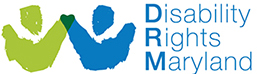 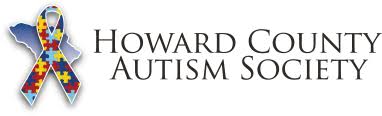 Howard County Autism Society
Beth Benevides
410-290-2466
Beth.Benevides@howard-autism.org
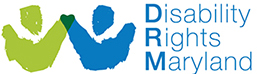 Disability Rights Maryland
Leslie Seid Margolis
410-727-6352
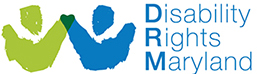 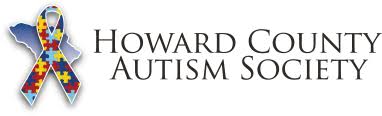 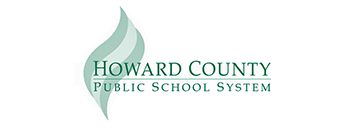 HCPSS Family Support & Resource Center
Ann Scholz & Lisa Richer   fsrc@hcpss.org

Yvonne Cox 
yvonne_cox@hcpss.org